Célestinen marrazkiak
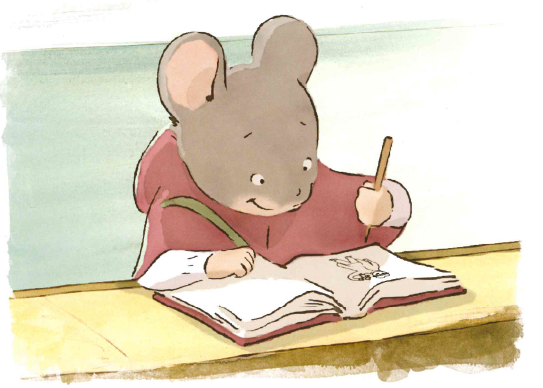 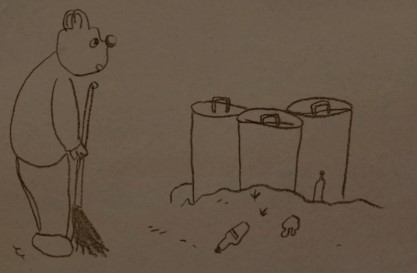 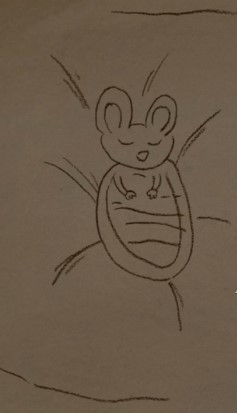 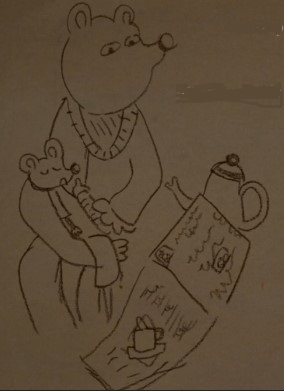 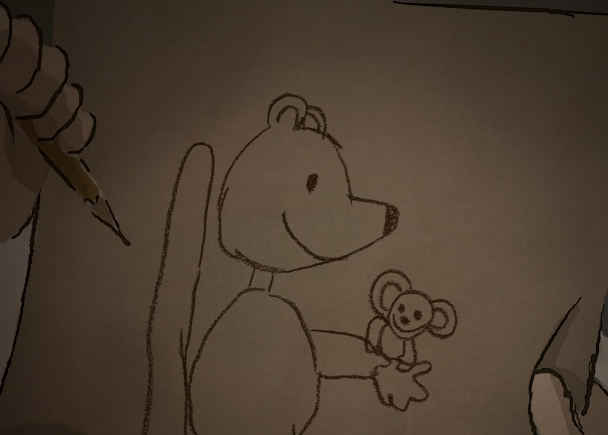 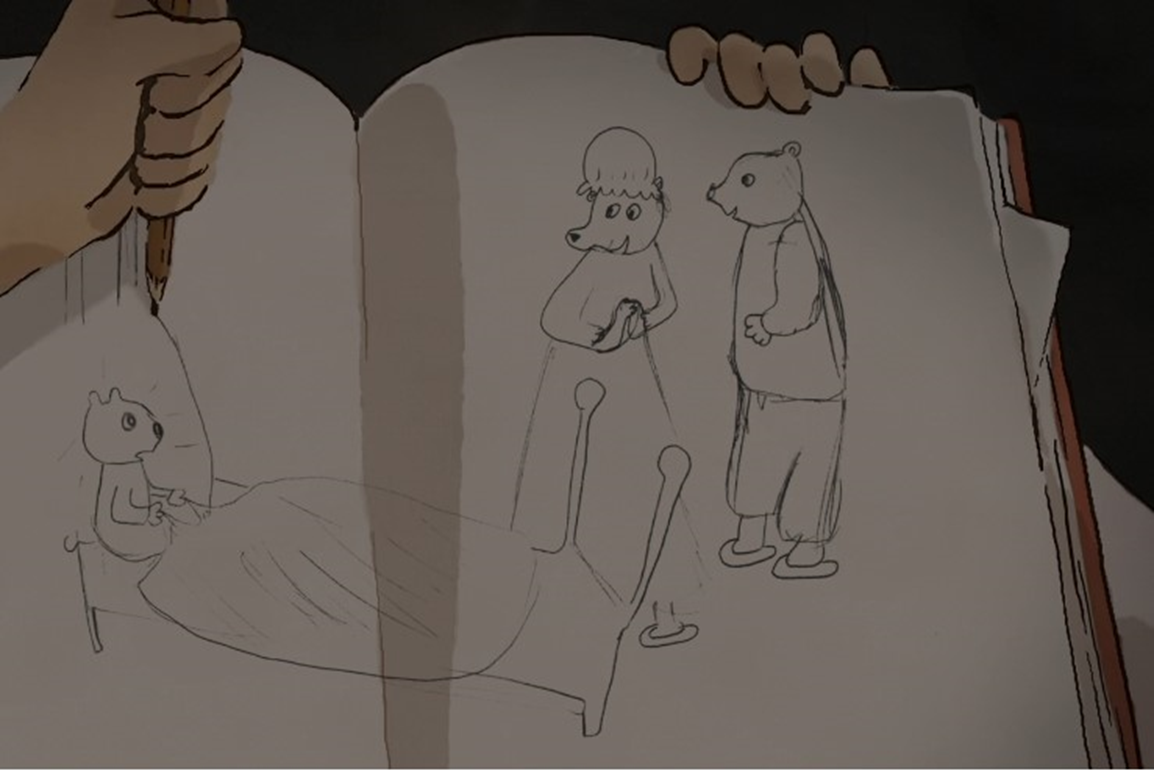 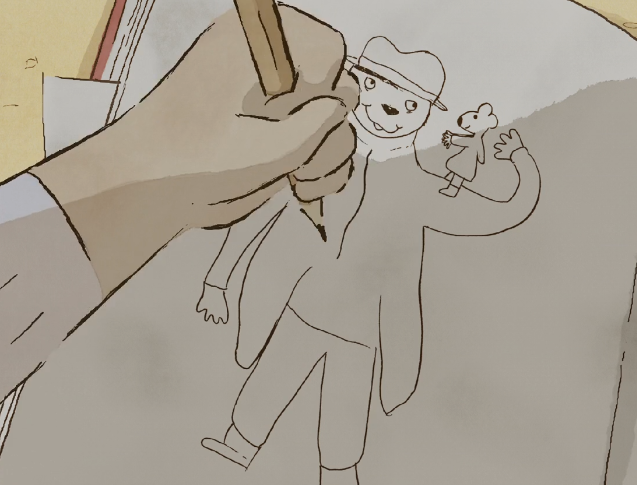 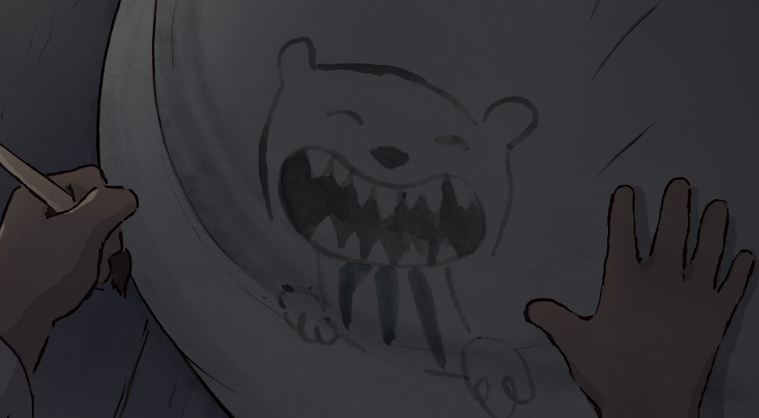 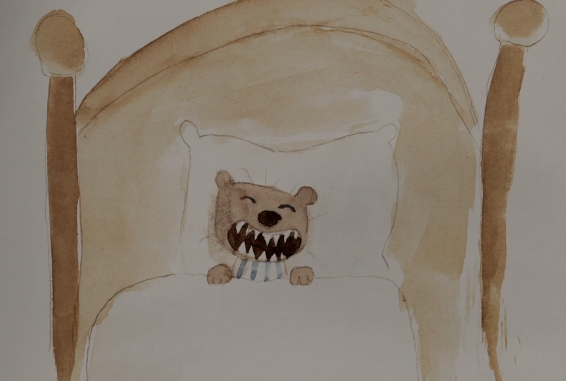 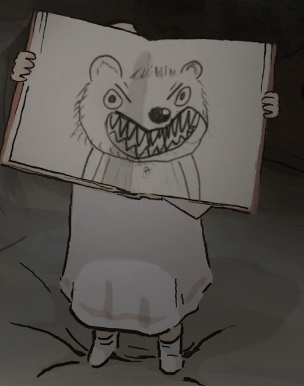 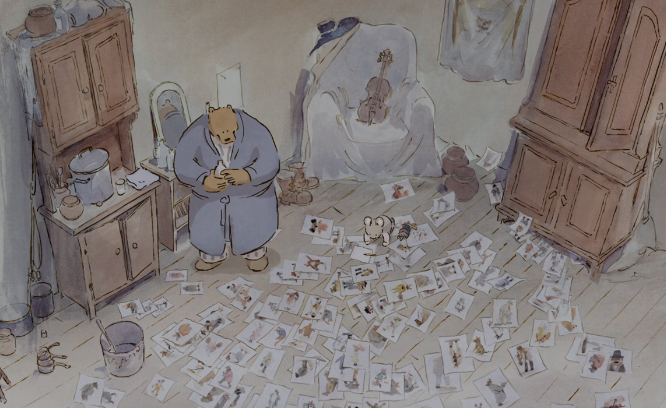 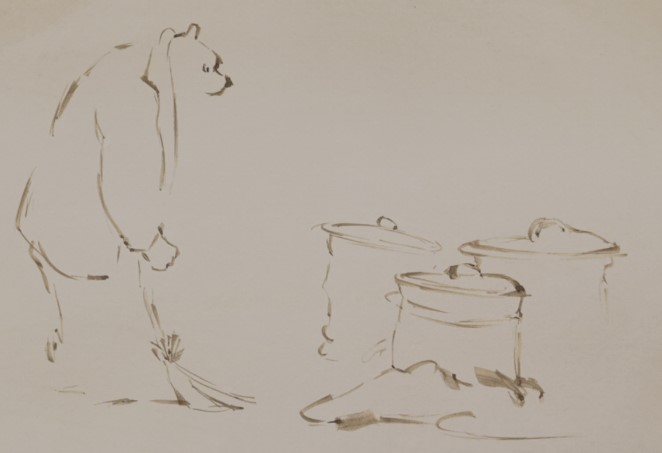 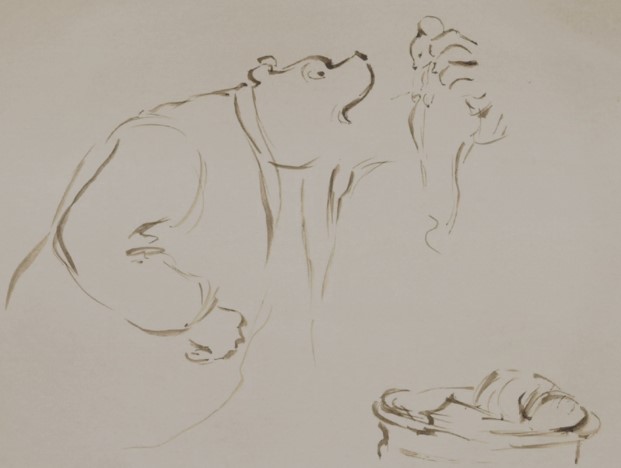 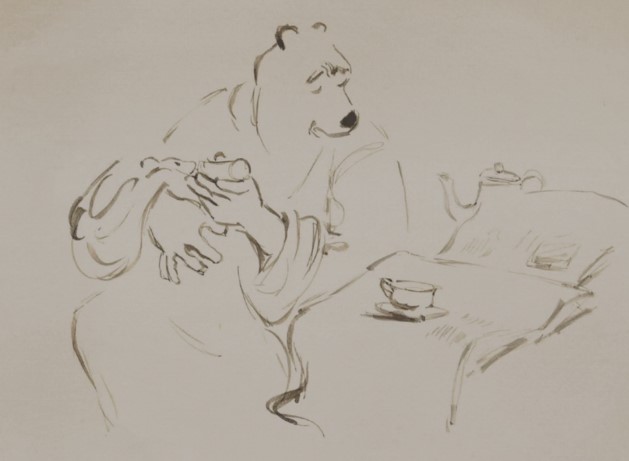 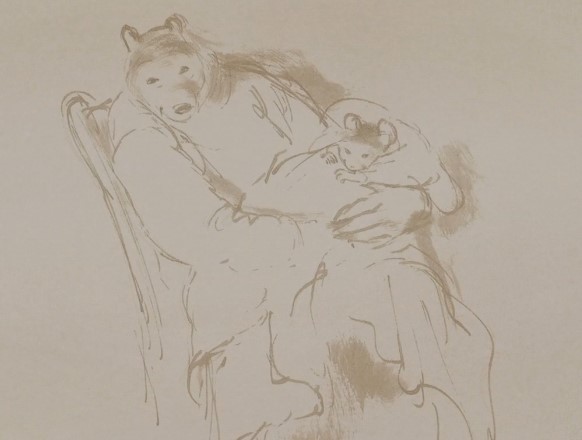